Energetický managementXEM
17. 10. 2023; 19.10. 2023
Olomouc
Autor: Ing. Jaroslav Škrabal, Ph.D.
Energetický management
Energetický management je obecně zavedený termín pod, kterým se skrývá mnoho dílčích činností.
Tyto činnosti mají vést k efektivnímu nakládání s energií a snižovat produktivitu emisí skleníkových plynů.
Systém hospodaření s energií je kontinuální proces, který při správném nastavení vedek úsporám finančních prostředků vynaložených za spotřebovanou energií.
Systém hospodaření s energií může být zařazen do portfolia facillity managementu.
2/20
Energetický management
Energetický management je souborem mnoha činností a proto také vyžaduje splnění mnoha podmínek a požadavků proto, aby mohl být úspěšně vykonáván.
3/20
Energetický management
Cílem zavedení energetického managementu v souladu s ČSN EN ISO 50 001 je řízení spotřeby energie za účelem dlouhodobého snižování dopadů na životní prostředí, jehož významným vedlejším efektem je snižování provozních nákladů.
4/20
Energetický management
Schéma EnMS podle ČSN EN ISO 50001
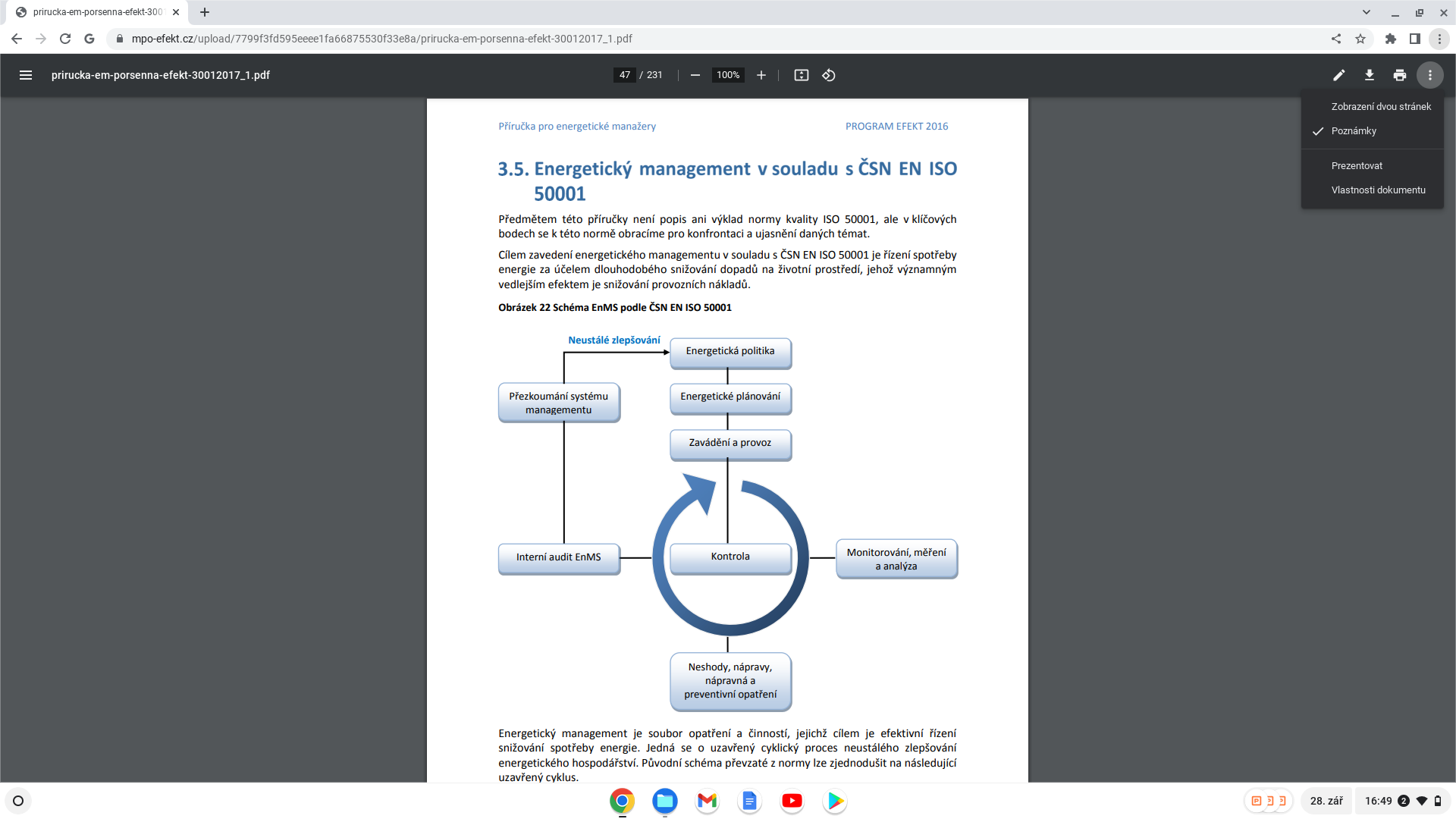 5/20
Energetický management
Energetický management je soubor opatření a činností, jejichž cílem je efektivní řízení snižování spotřeby energie. 
Jedná se o uzavřený cyklický proces neustálého zlepšování energetického hospodářství.
6/20
Energetický management
Zjednodušné schematické znázornění postupu energetického managmentu v souladu s ISO 50001
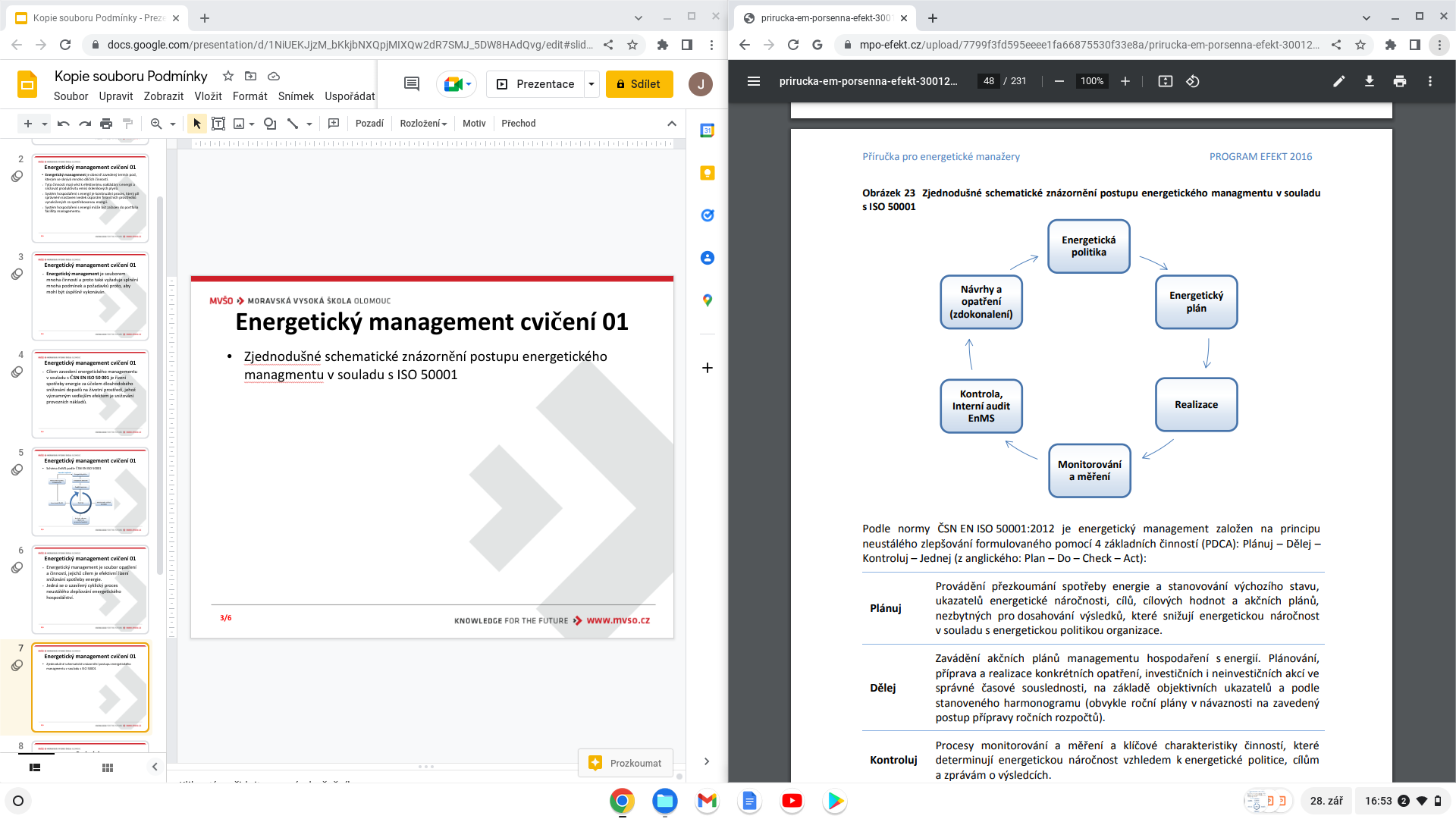 7/20
Energetický management
Podle normy ČSN EN ISO 50001:2012 je energetický management založen na principu neustálého zlepšování formulovaného pomocí 4 základních činností 
(PDCA): Plánuj – Dělej – Kontroluj – Jednej (z anglického: Plan – Do – Check – Act).
8/20
Energetický management
Plánuj:
Provádění přezkoumání spotřeby energie a stanovování výchozího stavu, ukazatelů energetické náročnosti, cílů, cílových hodnot a akčních plánů, nezbytných pro dosahování výsledků, které snižují energetickou náročnost v souladu s energetickou politikou organizace.
9/20
Energetický management
Dělej:
Zavádění akčních plánů managementu hospodaření s energií. 
Plánování, příprava a realizace konkrétních opatření, investičních i neinvestičních akcí ve správné časové souslednosti, na základě objektivních ukazatelů a podle stanoveného harmonogramu (obvykle roční plány v návaznosti na zavedený postup přípravy ročních rozpočtů).
10/20
Energetický management
Kontroluj:
procesy monitorování a měření a klíčové charakteristiky činností, které determinují energetickou náročnost vzhledem k energetické politice, cílům a zprávám o výsledcích.
11/20
Energetický management
Na základě tohoto principu pro každou organizaci (potažmo budovu) nastavit individuálně energetický management s cílem postupného dosahování úspor energie, ale také ostatních provozních nákladů a případně také zlepšení organizace práce.
12/20
Energetický management
Jedná se o uzavřený cyklický proces neustálého zlepšování energetického hospodářství, který se (bez ohledu na velikost organizace) skládá zejména z těchto činností: 
1. Měření a zaznamenávání spotřeby energie  
data o spotřebě energie (a vody) alespoň v měsíční podrobnosti 
2. Stanovení potenciálu úspor energie
  stanovení výchozího stavu (přezkum spotřeby) 
3. Realizace opatření na základě plánu 
4. Vyhodnocování spotřeby energie a účinnosti realizovaných opatření 
5. Porovnávání velikosti úspor předpokládaných a skutečně dosažených 
6. Tvorba a aktualizace energetických koncepcí, energetických (akčních) plánů.
13/20
Energetický management
Základní činnosti cyklického procesu neustálého zlepšování energetického hospodářství
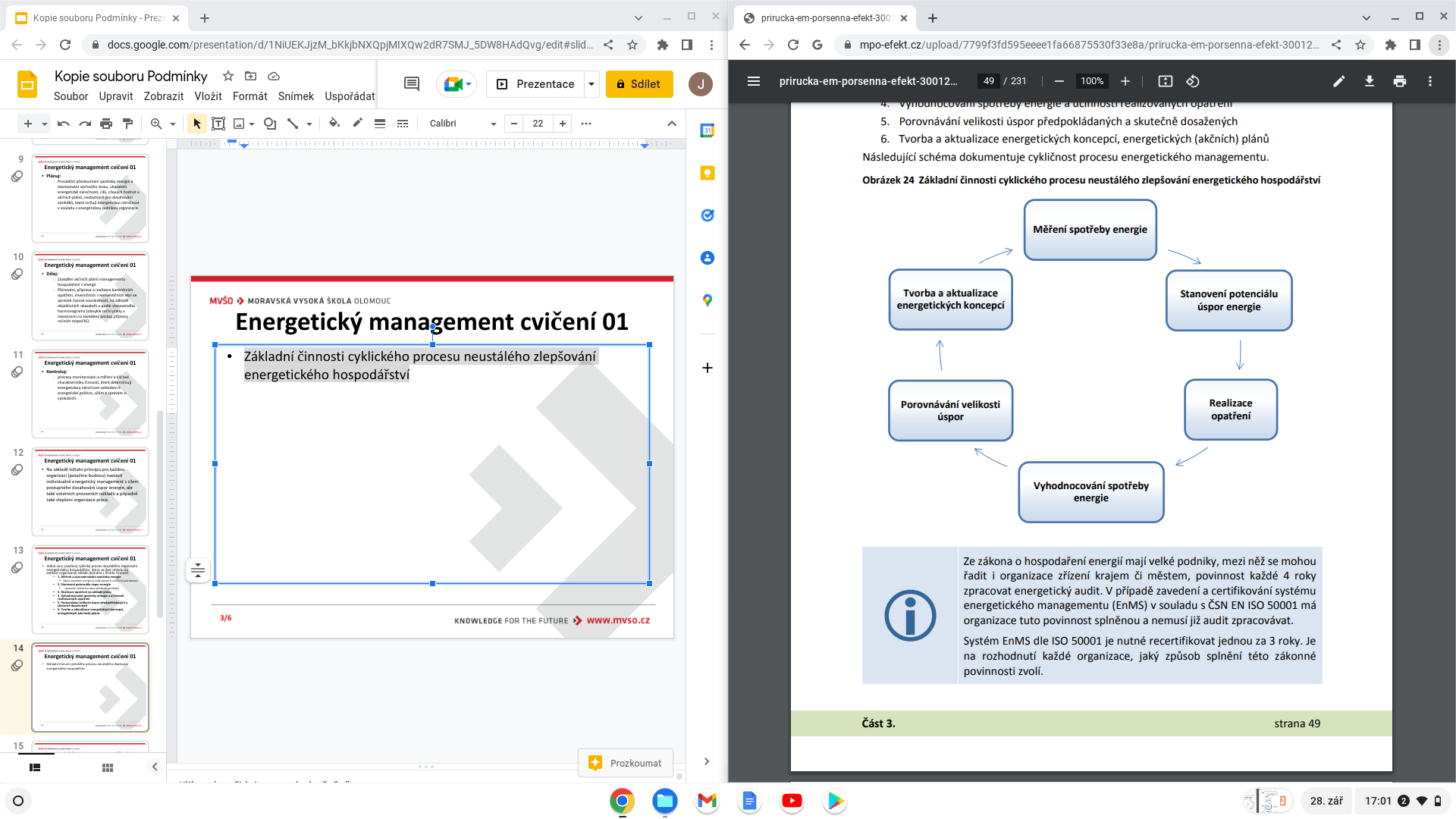 14/20
Energetický management
Ze zákona o hospodaření energií mají velké podniky, mezi něž se mohou řadit i organizace zřízení krajem či městem, povinnost každé 4 roky zpracovat energetický audit. 
V případě zavedení a certifikování systému energetického managementu (EnMS) v souladu s ČSN EN ISO 5 0001 má organizace tuto povinnost splněnou a nemusí již audit zpracovávat. 
Systém EnMS dle ISO 50 001 je nutné recertifikovat jednou za 3 roky. 
Je na rozhodnutí každé organizace, jaký způsob splnění této zákonné povinnosti zvolí.
15/20
Energetický management
Zavedení eenrgetického managementu je beznákladové opatření, které je jako takové doporučováno i energetickými auditory.
Zavedení energetického managementu v praxi mimo jiné v zainteresování jednotlivých odpovědných pracovníků ve výrobě do problematiky spotřeb a úspor energií a jejich aktivní působení při optimalizaci a úsporách energií.
16/20
Energetický managemen
Jde především o dodržování technologické kázně výroby omezování chodu momentálně nevyužívaných spotřebičů, regulace intenzity osvětlení, vytápění, vzduchotechniky atd. 
Další důležitou součástí by mělo být podávání podnětů vedoucích k úsporám energií od těchto pracovníků směrem k vedení společnosti.
17/20
Energetický management
Z hlavně zahraniční praxe je známo, že zavedení tototo tzv. energetického managementu I. stupně může vést až k 5% úsporám ve spotřebě energii, což při větších objemech spotřebovaných energií může přinést významné finanční úspory.
18/20
Energetický management
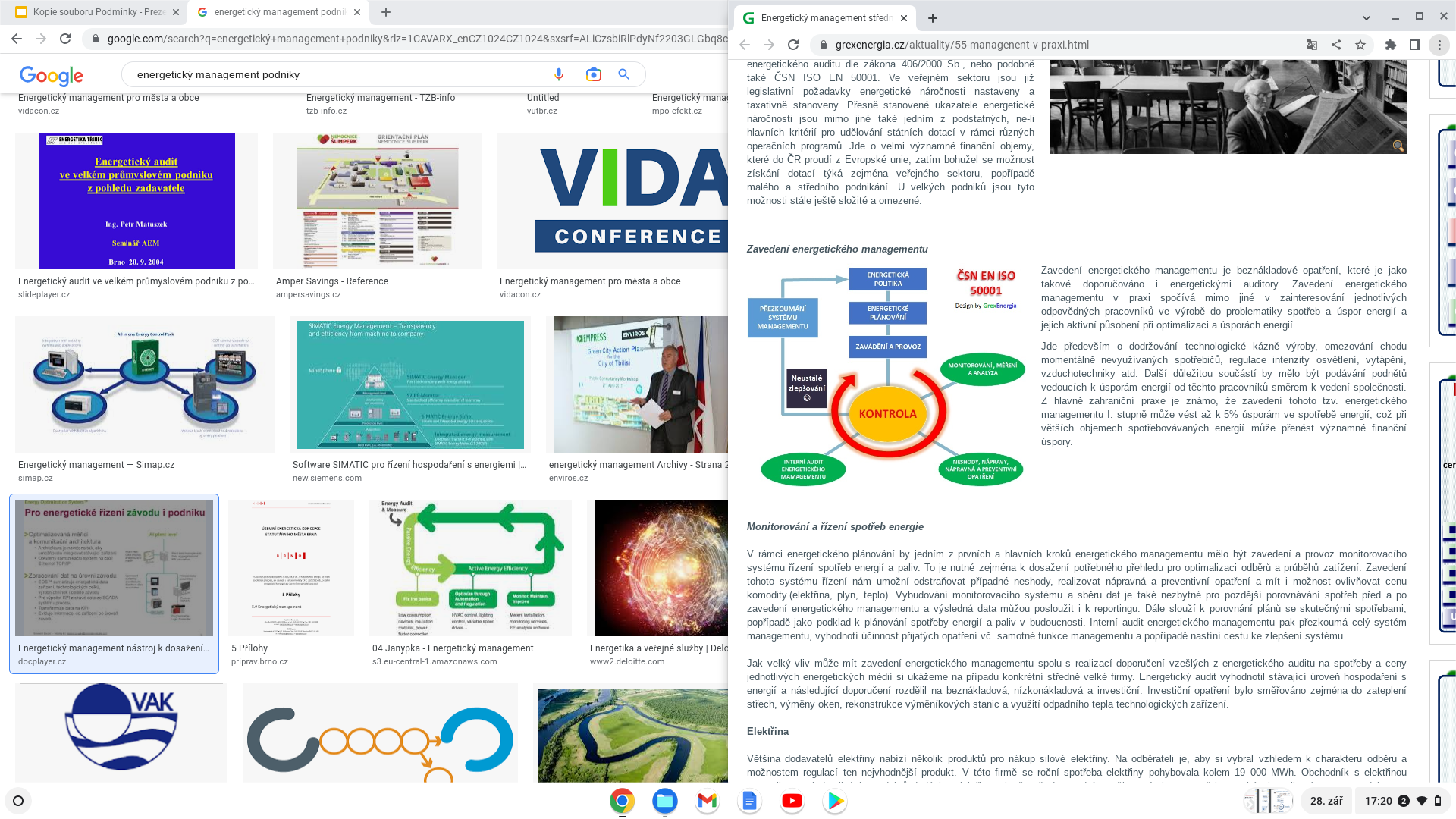 19/20
DĚKUJI ZA POZORNOST